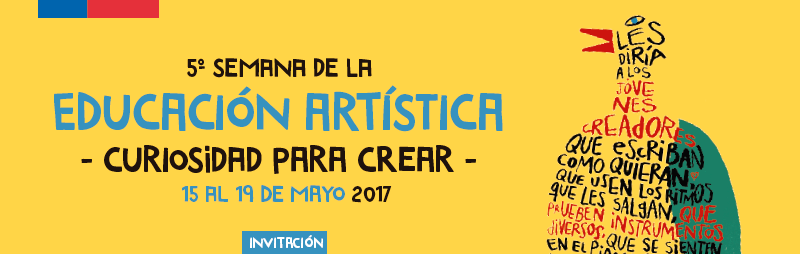 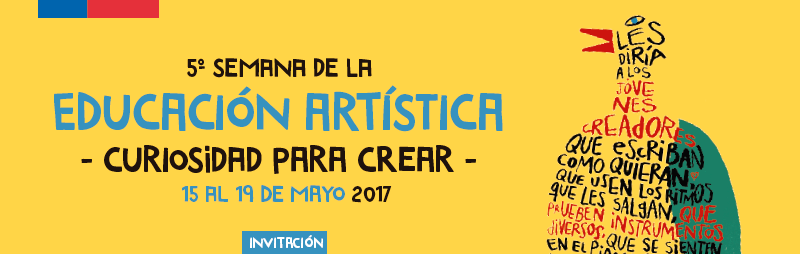 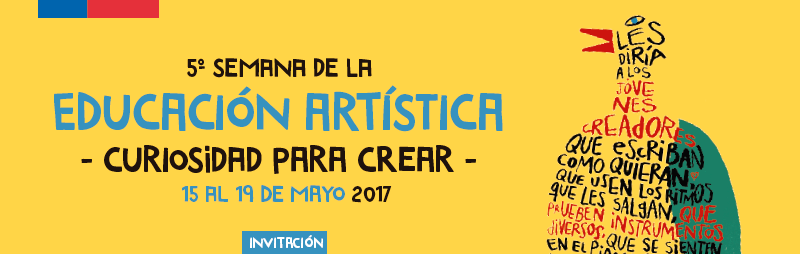 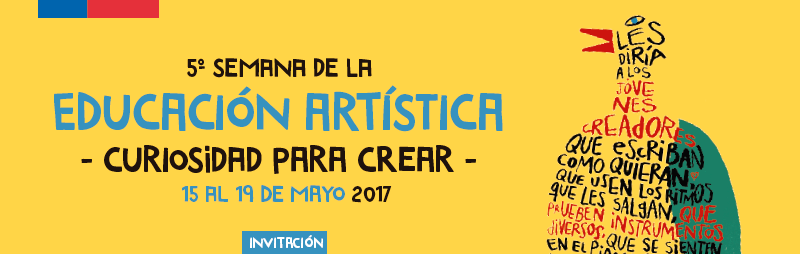 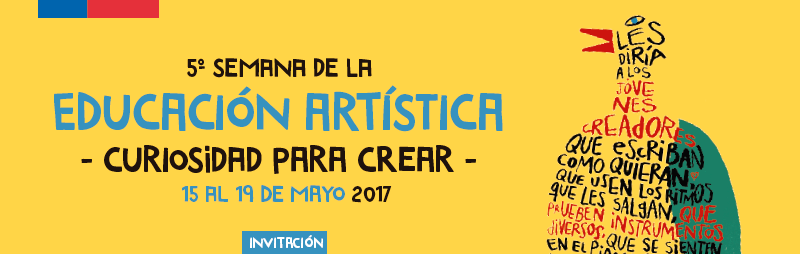 Cifras SEA 2017 
Total de 1509 participantes  registrados
 ( 8,4% +)

•1343 EE  (+10,5%)
•145 Espacios culturales (-7%)
• Universidades (- 5%)
• Se suman 2 universidades y 2 establecimientos educacionales extranjeros/as

Participantes: 142.145 ( cifras obtenidas a partir del 27% que reportó)
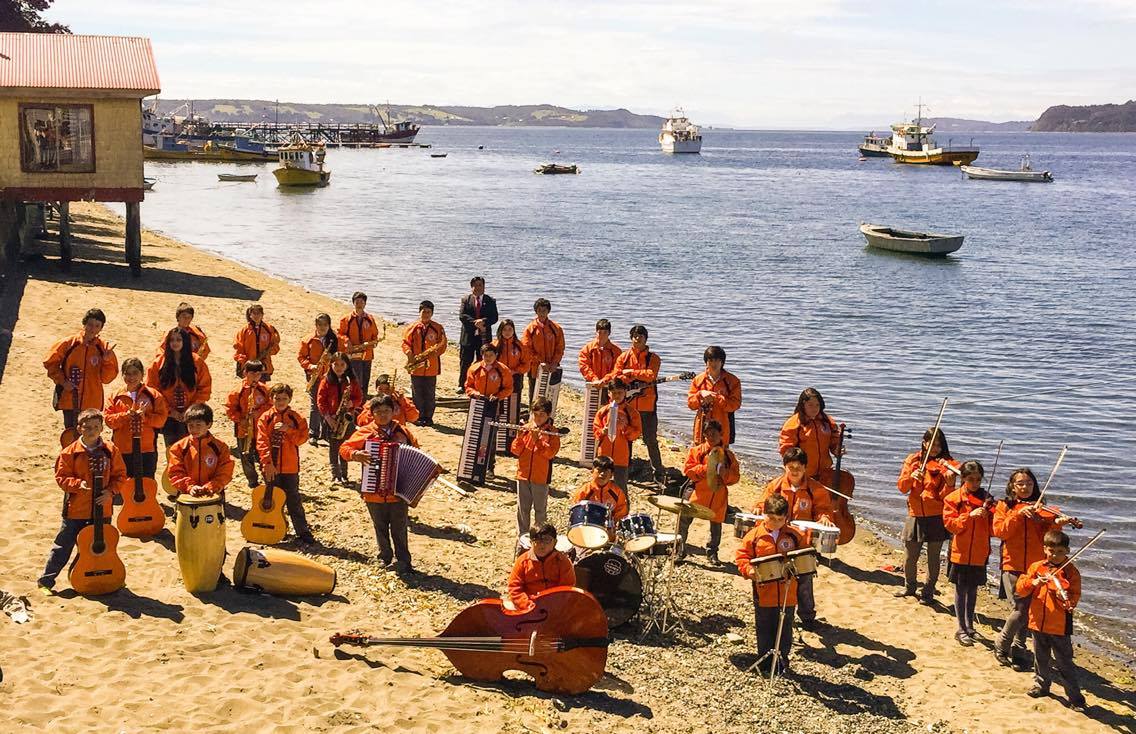 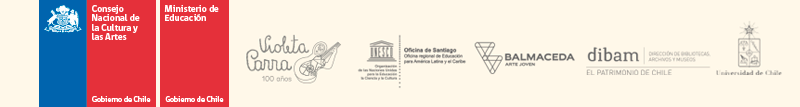 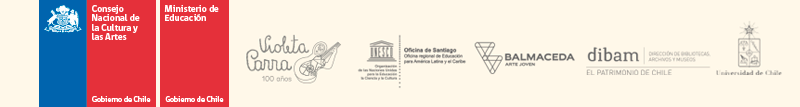 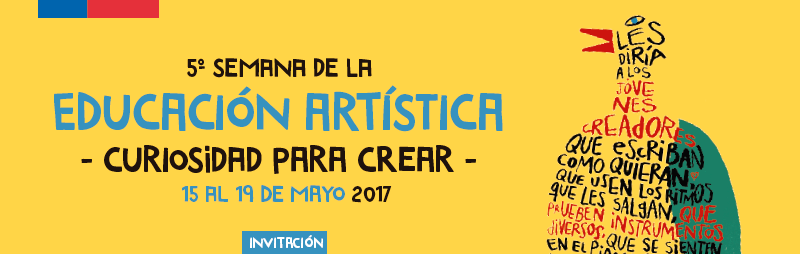 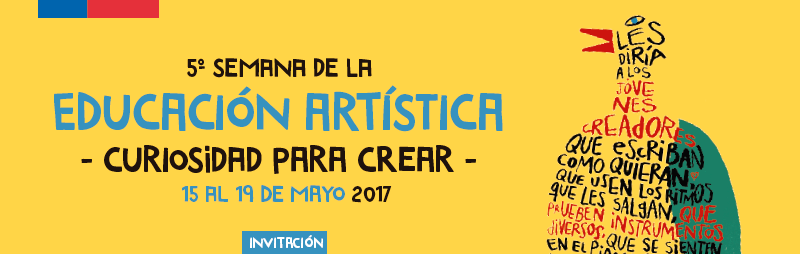 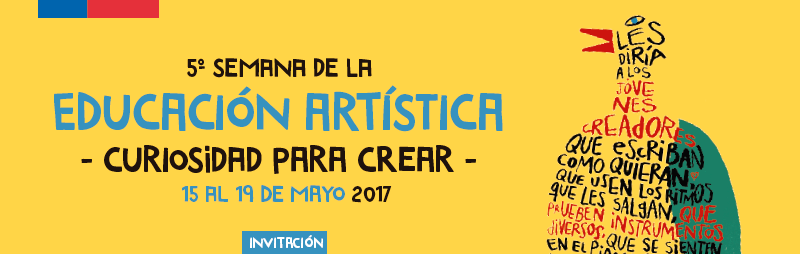 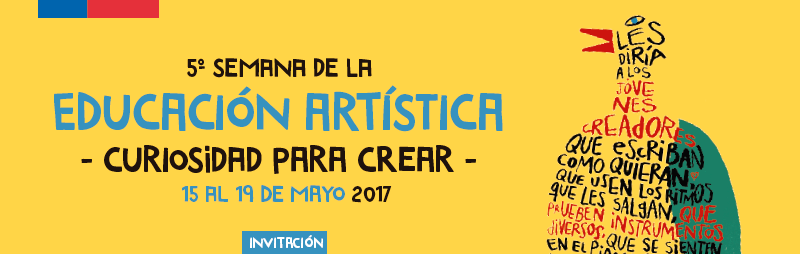 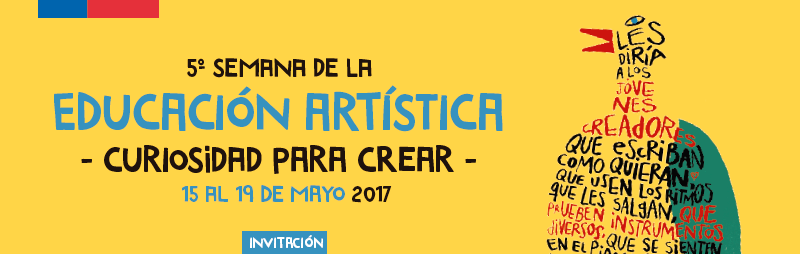 Participación de los Establecimientos Educacionales
52,6% de los 1343  son nuevos.

86% de los EE incorporan la E.A en el PEI

58,1% de los EE cuenta con algún tipo de elenco artístico

55,3% indica que NO desea ser contactado por un/a artista.
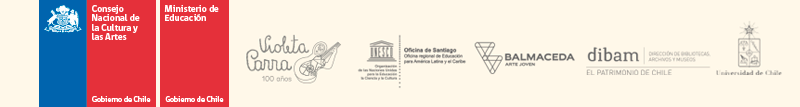 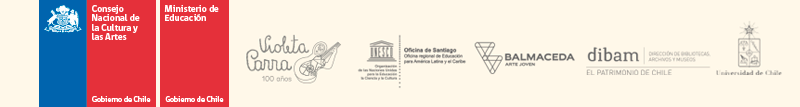 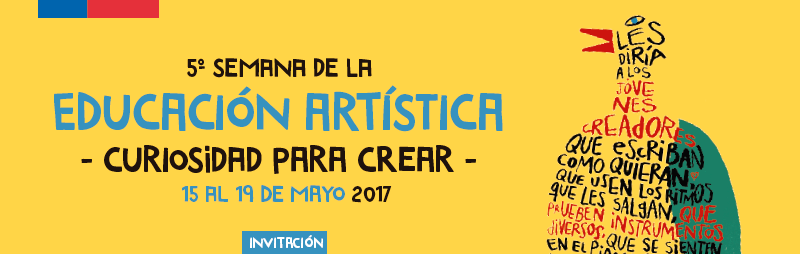 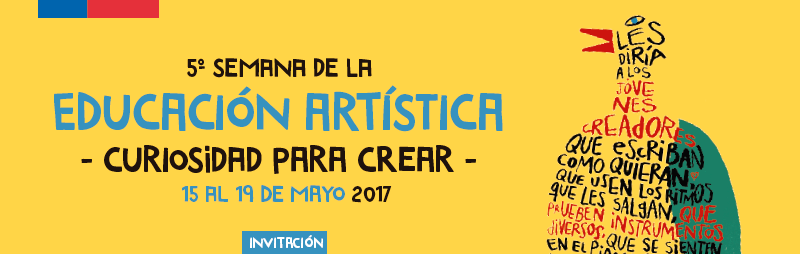 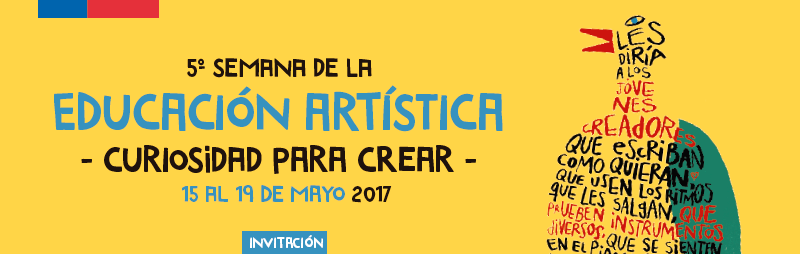 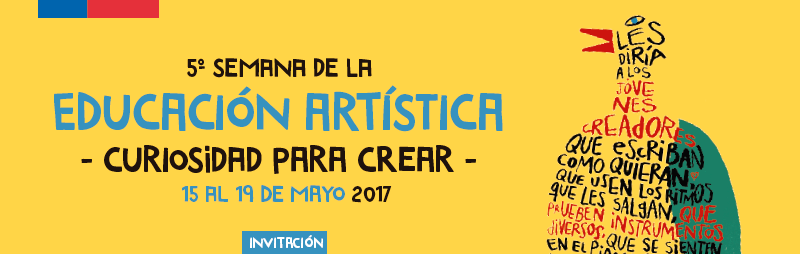 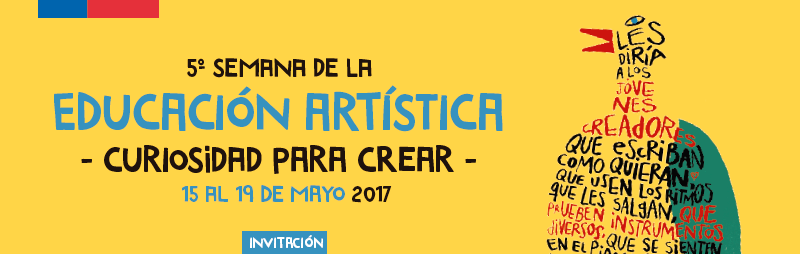 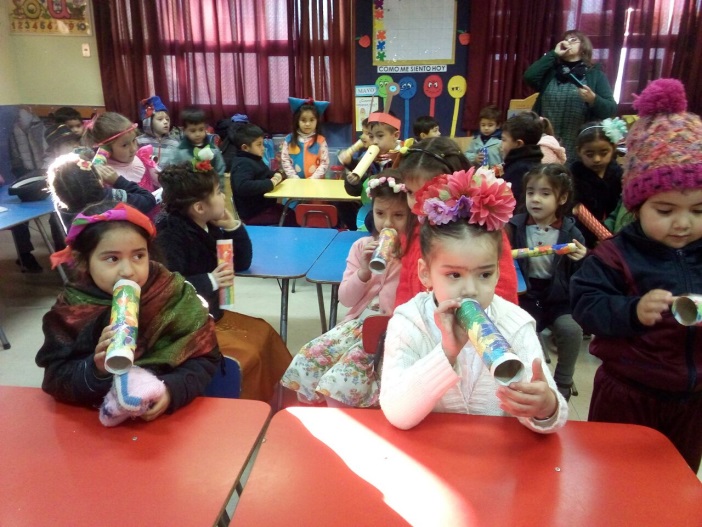 ¿Quiénes coordinan la SEA?
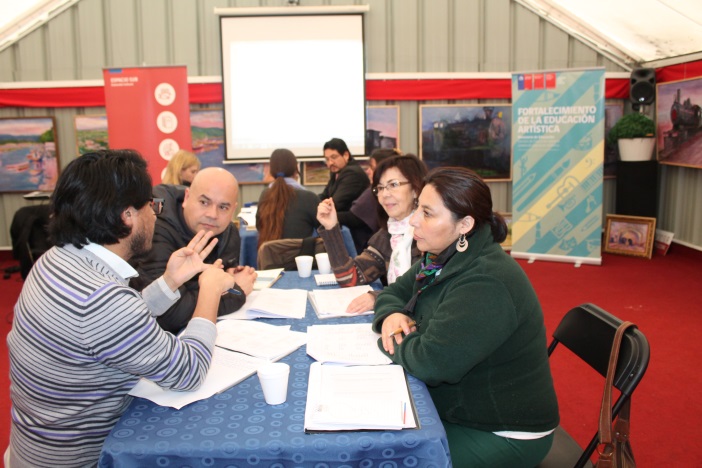 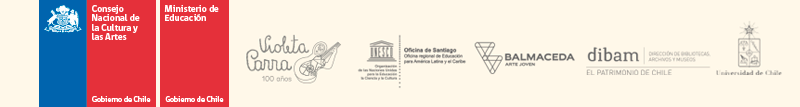 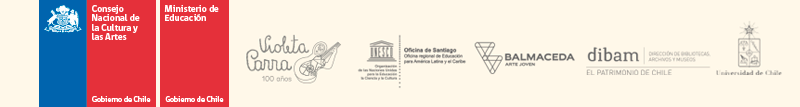 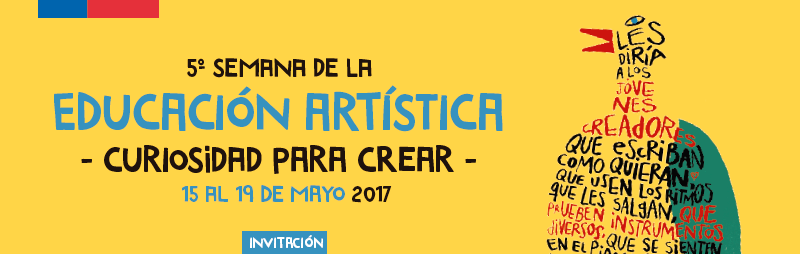 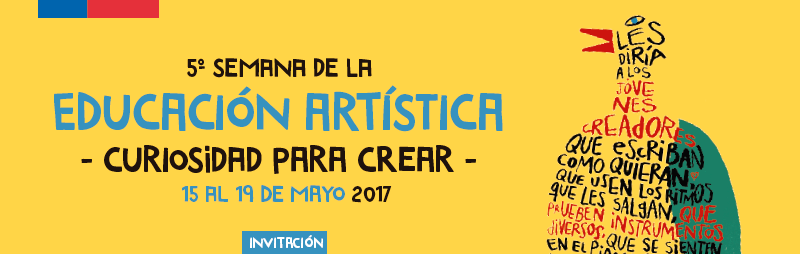 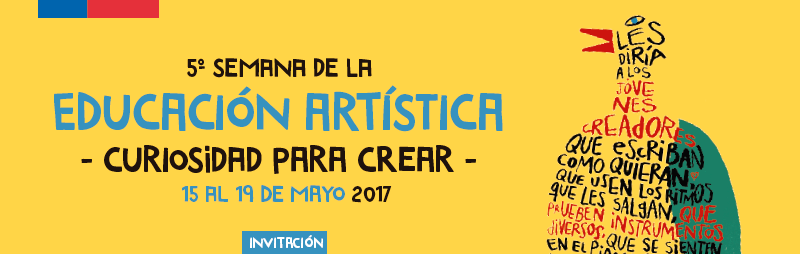 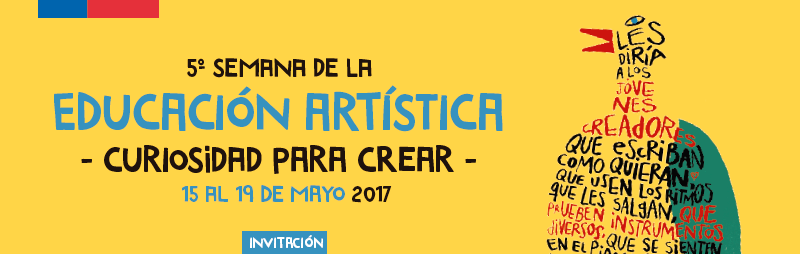 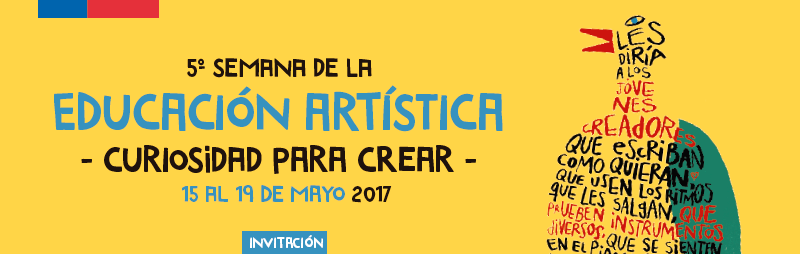 Participación de las Universidades
RM concentra  8 de las 20 instituciones participantes.
Destaca la participación de la nueva Universidad de O'Higgins y de dos universidades extranjeras.
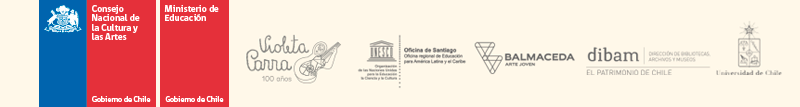 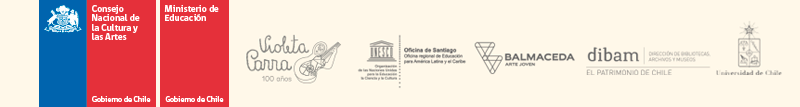 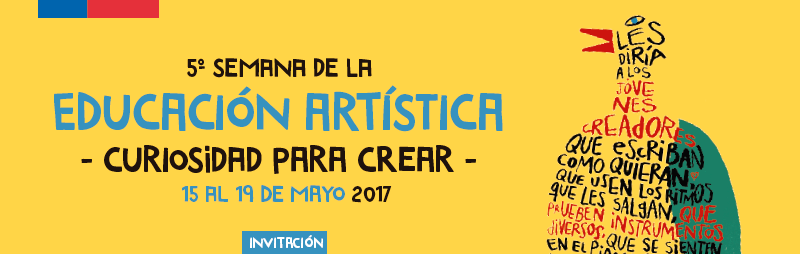 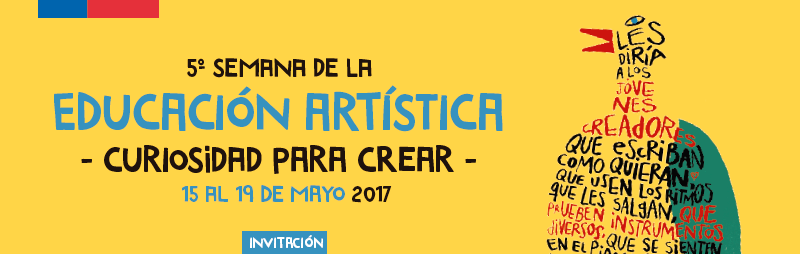 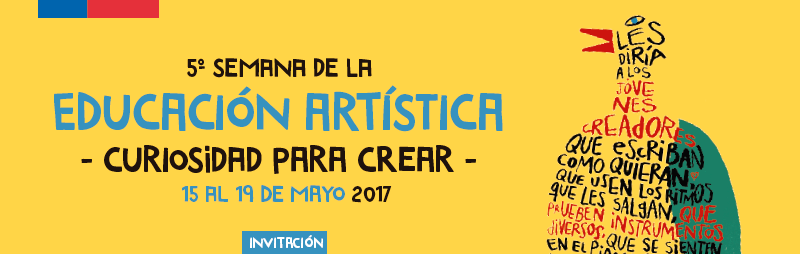 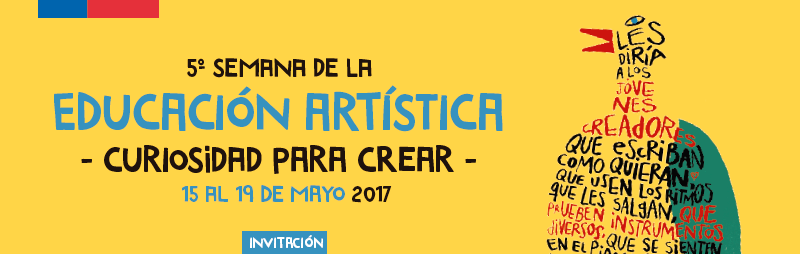 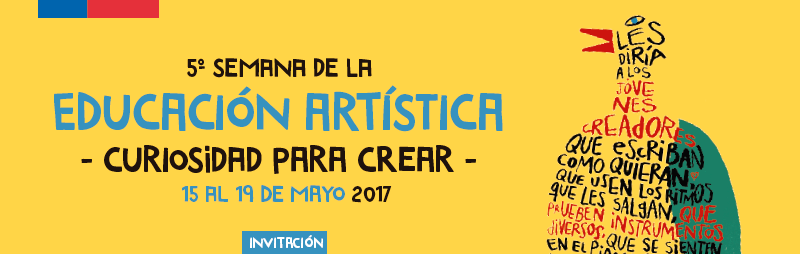 Participación de los espacios culturales
Museos y Galerías de Arte con un 27,5% del total

Centros Culturales con un 23,4%, 

Agrupaciones, elencos y colectivos Artísticos con un 11% y diversos.

Organismos Municipales  con un 10,3% del total de EC .
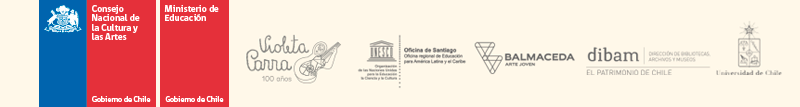 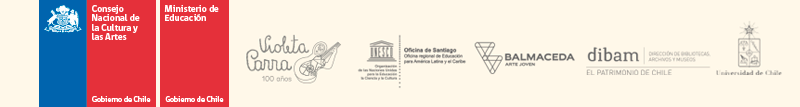 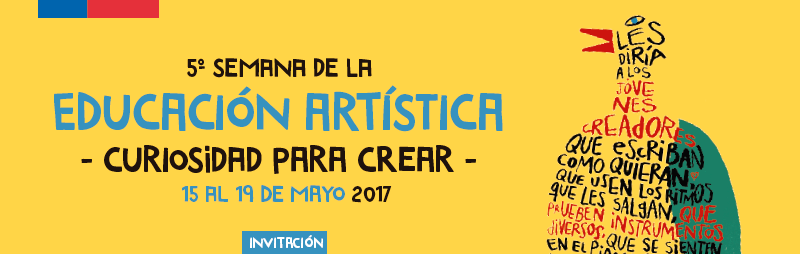 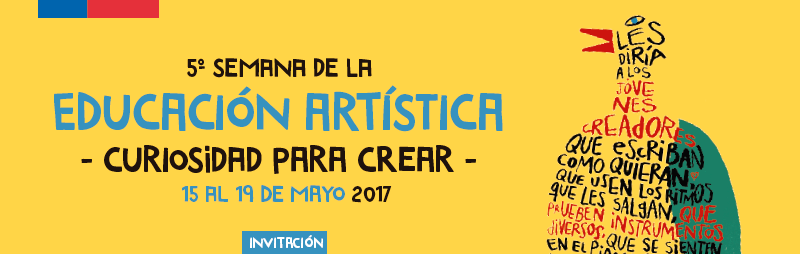 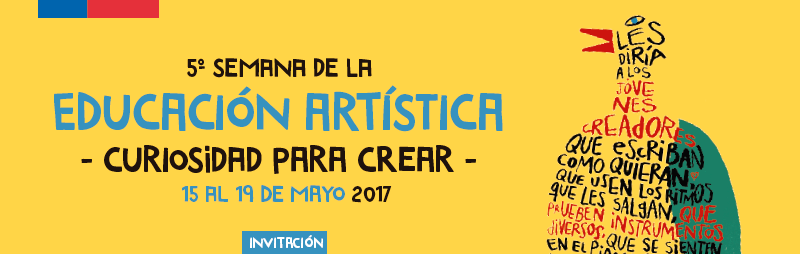 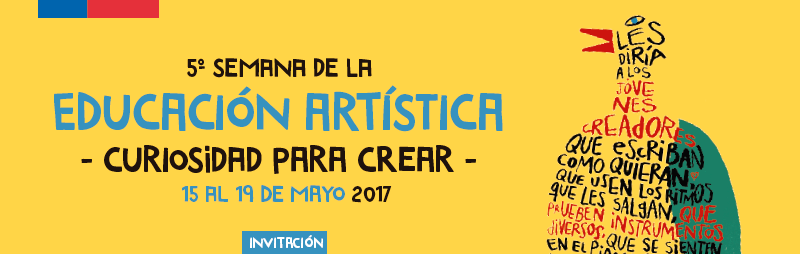 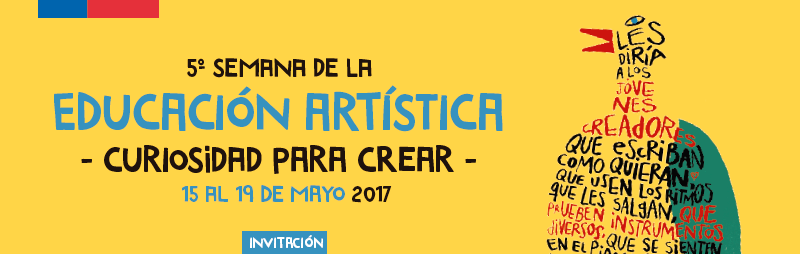 Cifras WEB
Se inscribieron 2209 actividades en la web

Espacios de reflexión: 1412
Circuitos Culturales: 353
Acciones Artísticas en espacios públicos:  859
Artistas con la escuela: 610
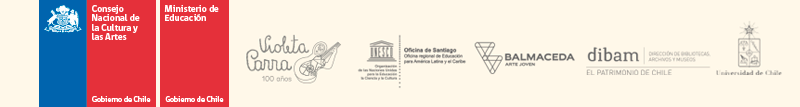 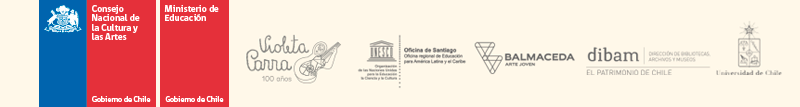 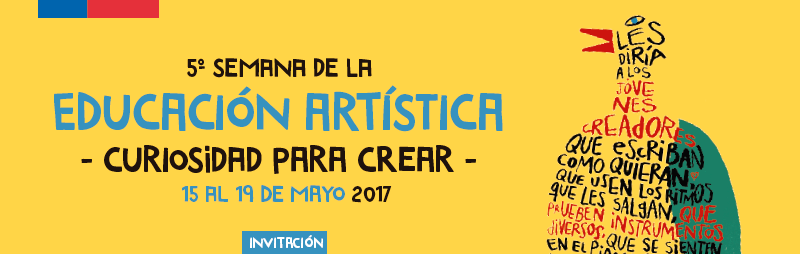 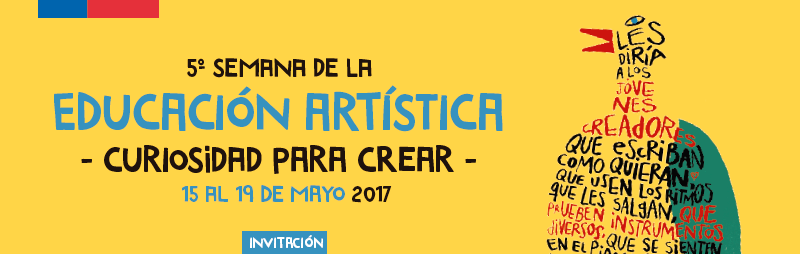 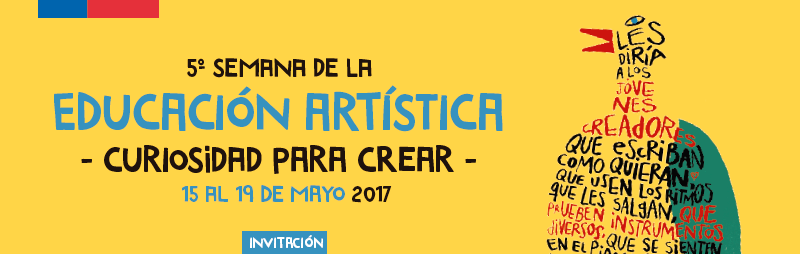 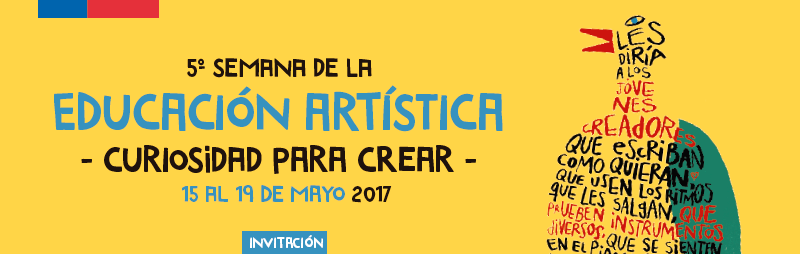 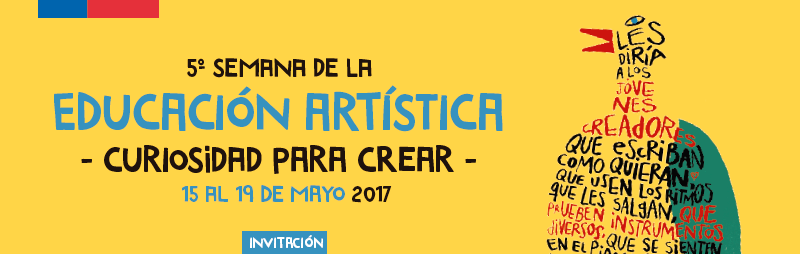 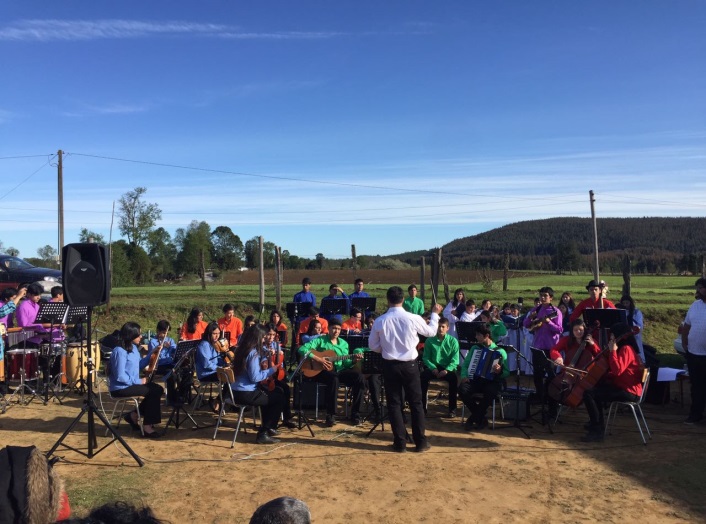 Coros para Violeta

30% de las acciones artísticas en espacios públicos. 

Se registraron  272 actividades en todo Chile.

Se estiman 10.000 participantes.
http://semanaeducacionartistica.cultura.gob.cl/estreno-de-videoclip-el-dia-de-tu-cumpleanos/
https://www.youtube.com/watch?v=jNMSQv7jakU
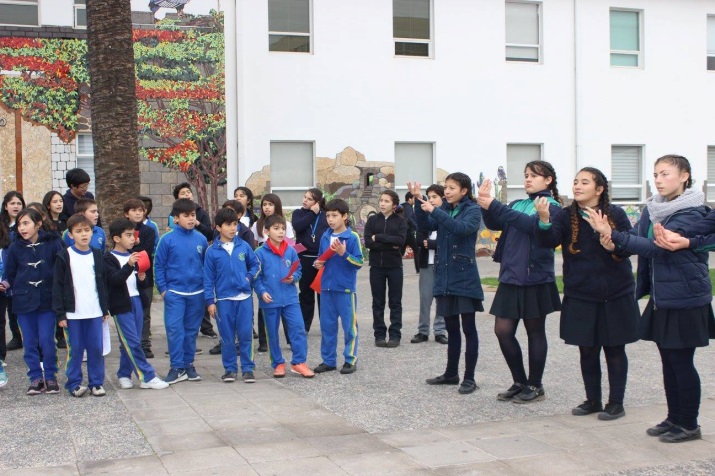 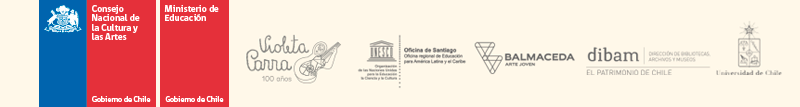 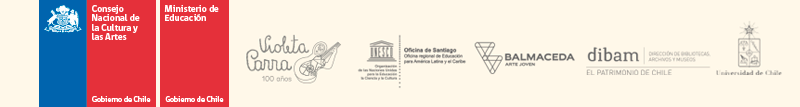 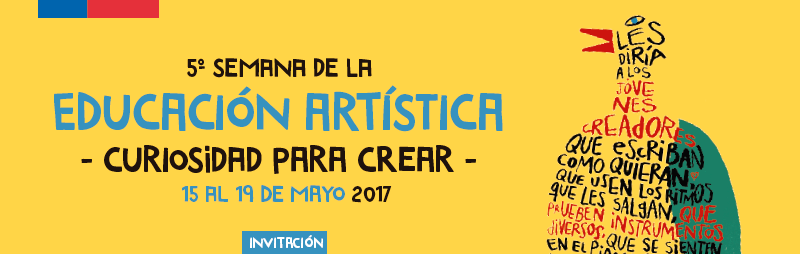 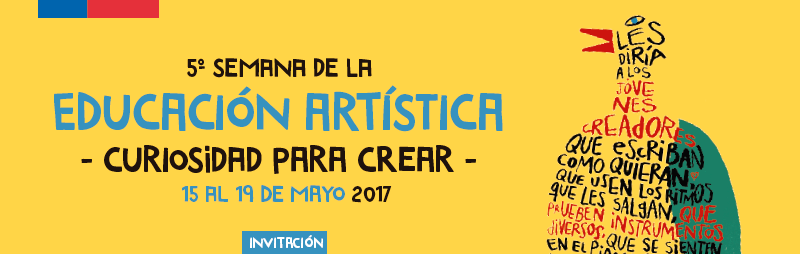 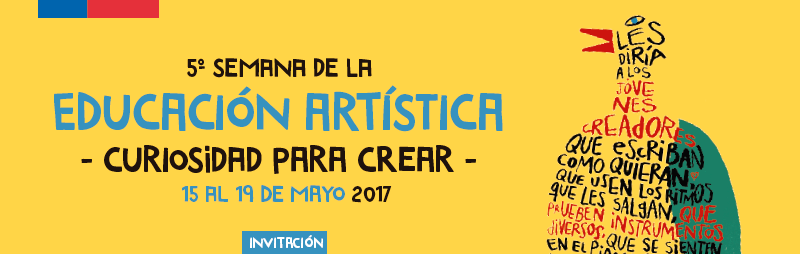 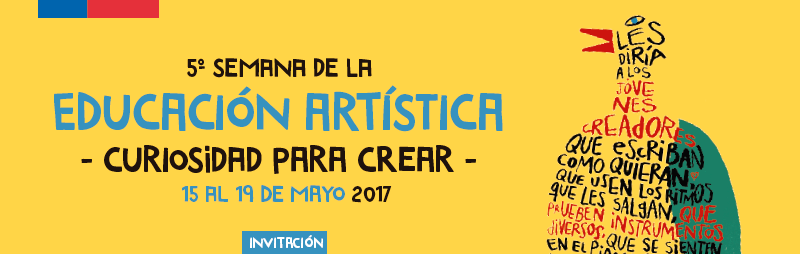 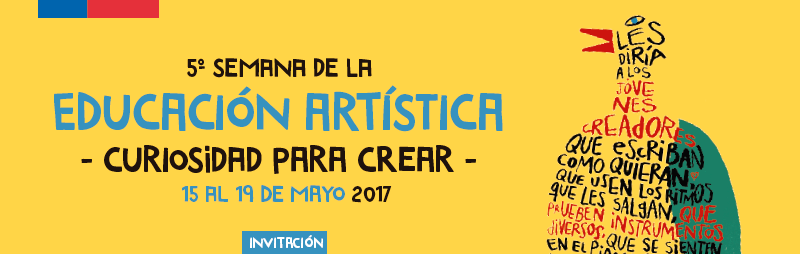 Autoevaluación
Mejorar planificación 
Cruce con otras asignaturas y lenguajes artísticos
Mayor involucramiento de la comunidad escolar
Gestionar presencia de artistas y cultores/as
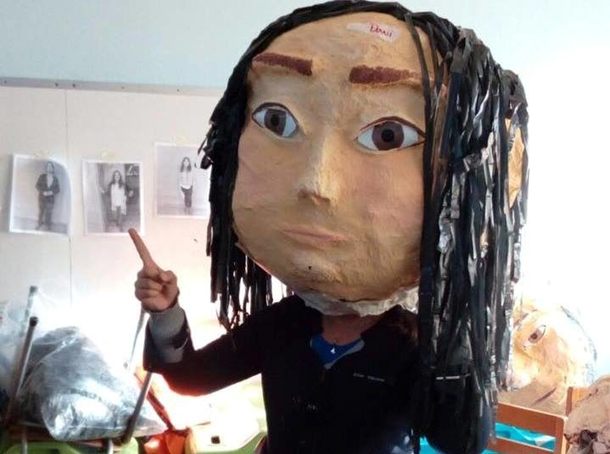 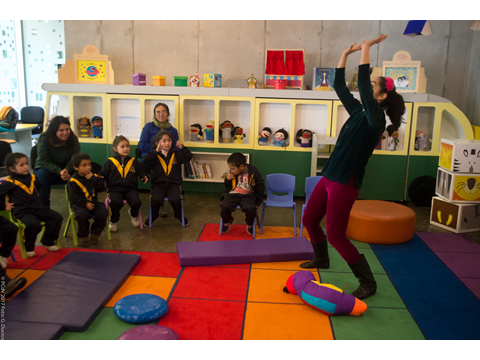 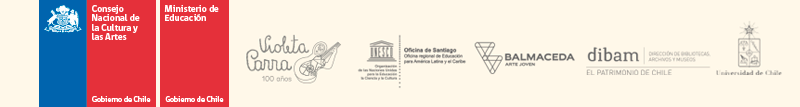 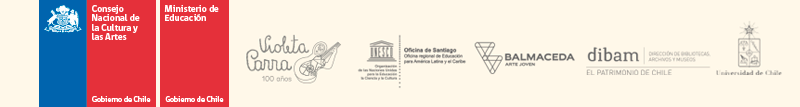 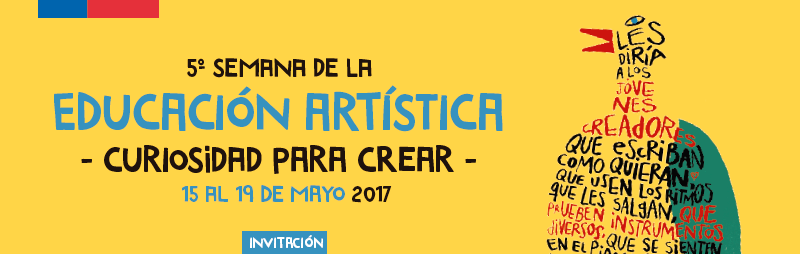 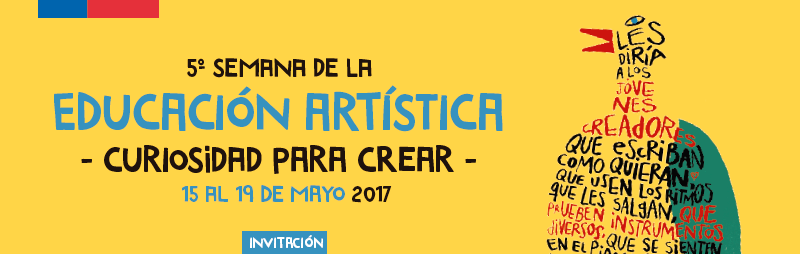 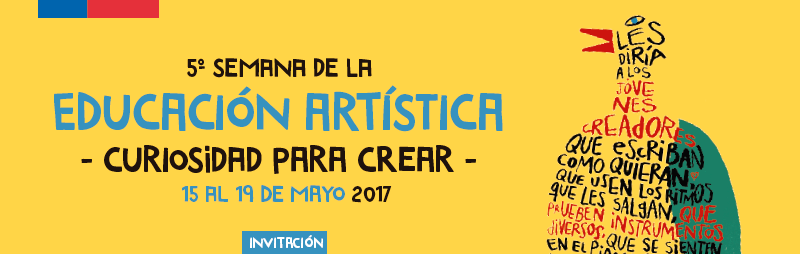 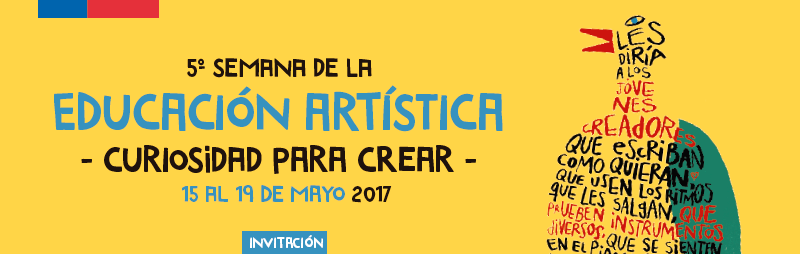 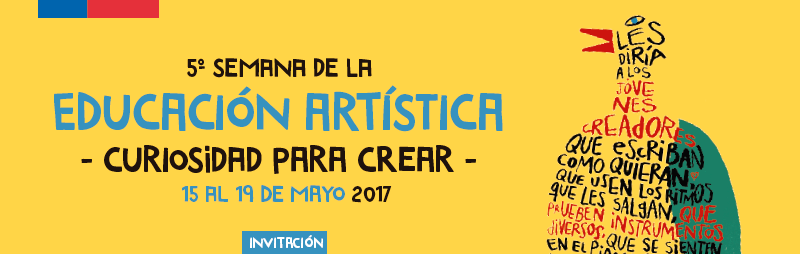 Evaluación respecto de la organización de la SEA
Difusión
Participación de artistas
Web
Temática
Fechas
Asesoría y seguimiento
Alta valoración de la SEA
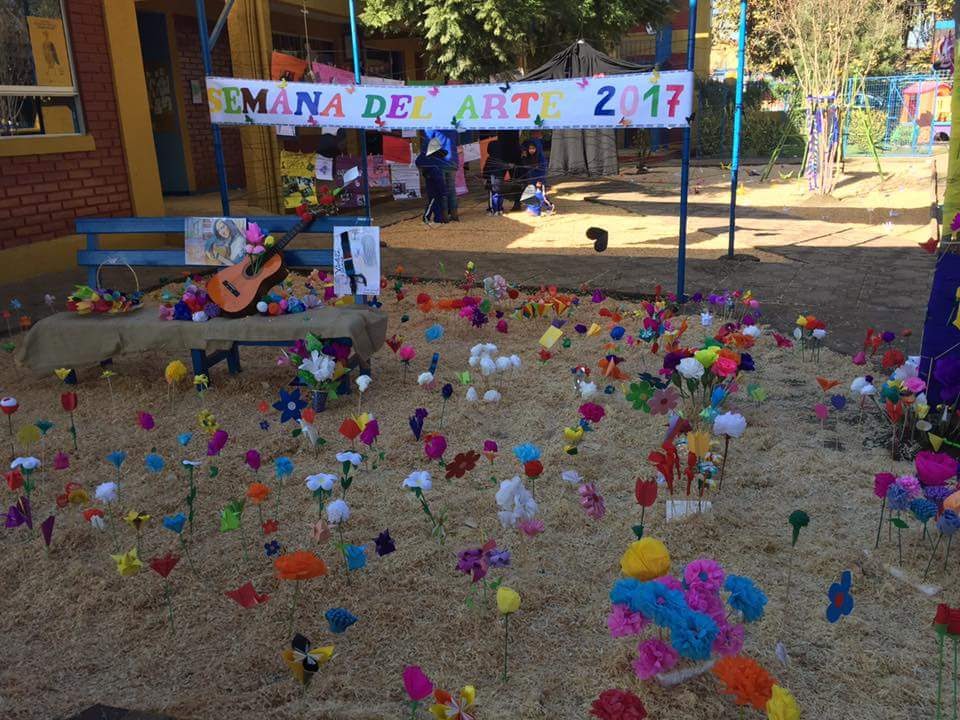 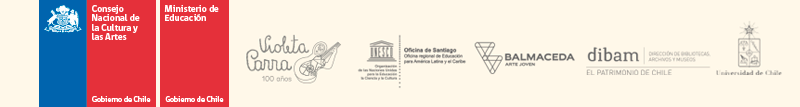 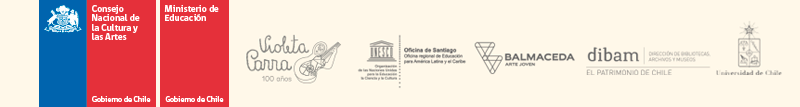